lesen
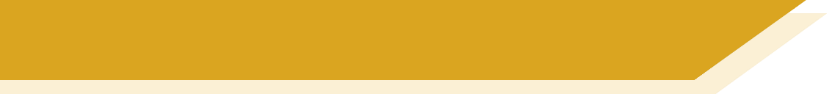 Vokabeln
anderer
Leid
schnell
Zeit
gehören
schwer
breit
to belong, belonging
to lack, be missing
to please, pleasing
other, another
wide
slow
to do, doing
sore, hurt
sorrow, grief
difficult
fast
time
to spend (time)
gladly
verbringen
gern
fehlen
weh
gefallen
langsam
tun
[Speaker Notes: Timing: 3 minutes

Aim: To practise recognition and cued productive oral recall of one of the revisited vocabulary sets.
Procedure:
1. Students supply the German for the word which appears in English.  The aim is to be able to give the German before the teacher counts drei – zwei – eins.  Note: it may be helpful to give students a few moments to look through the list of German words before starting the exercise.  

Notes:
The activity can be repeated, clicking faster through the animations to increase speed of recall.
Teachers may wish to give students 30 seconds to look at the German words before showing the English prompts
Word frequency (1 is the most frequent word in German): 
8.2.1.2 (introduce) fehlen [420] gefallen [601] gehören [460] meinen [213] tun [123] Leid [1300] Meinung [787] fit [4080] weh [2798] dass [22] schwer [257]
8.1.2.5 (revisit) anderer, andere, anderes [59] Aktivität [1422] Hobby [3608] Jugendclub [2117/1360] Schloss [1907] Telefon [1595]  langsam [526] normal [642] schnell [203] gern [278]8.1.1.6 (revisit) verbringen [1391] Auge [222] Gesicht [346] Haar [748] Haare [748] Mund [856] Nase [1264] Schüler [557] Zeit [96] ähnlich [437]  breit [847] dünn [1739] neu [84] rund [298] als [22]
Source:  Jones, R.L & Tschirner, E. (2019). A frequency dictionary of German: Core vocabulary for learners. London: Routledge]
Fonética
escuchar / escribir
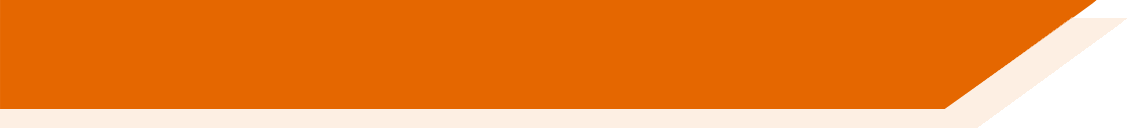 Text
[Speaker Notes: Timing:

Aim:

Procedure:
1.
2.
3.
4.
5.

Transcript:

Word frequency (1 is the most frequent word in Spanish): 
Source: Davies, M. & Davies, K. (2018). A frequency dictionary of Spanish: Core vocabulary for learners (2nd ed.). Routledge: London]
écouter
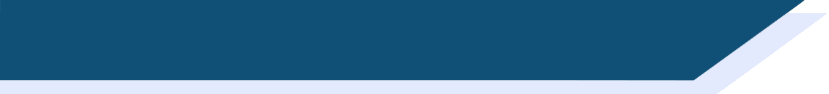 Vocabulaire
Text
[Speaker Notes: Timing:

Aim:

Procedure:
1.
2.
3.
4.
5.

Transcript:

Word frequency (1 is the most frequent word in French): 
Source: Londsale, D., & Le Bras, Y.  (2009). A Frequency Dictionary of French: Core vocabulary for learners London: Routledge.]